MSSNY’s impexium updateimplementation issues and the path forward
Dr. Parag Mehta, Dr. David Jakubowicz, Troy Oechsner, Valerie Cammiso
Board of Trustees + Council Meetings – March 11, 2024
Key Topics
Background:  
How we selected Impexium
Early Implementation Challenges
Dues Collection
Bill printing problems
Reconciliation and accounting problems
Online problems
Update on Next Steps
1. Fixing Impexium
2. Examining Return to iMIS
3. Third Party Options
2
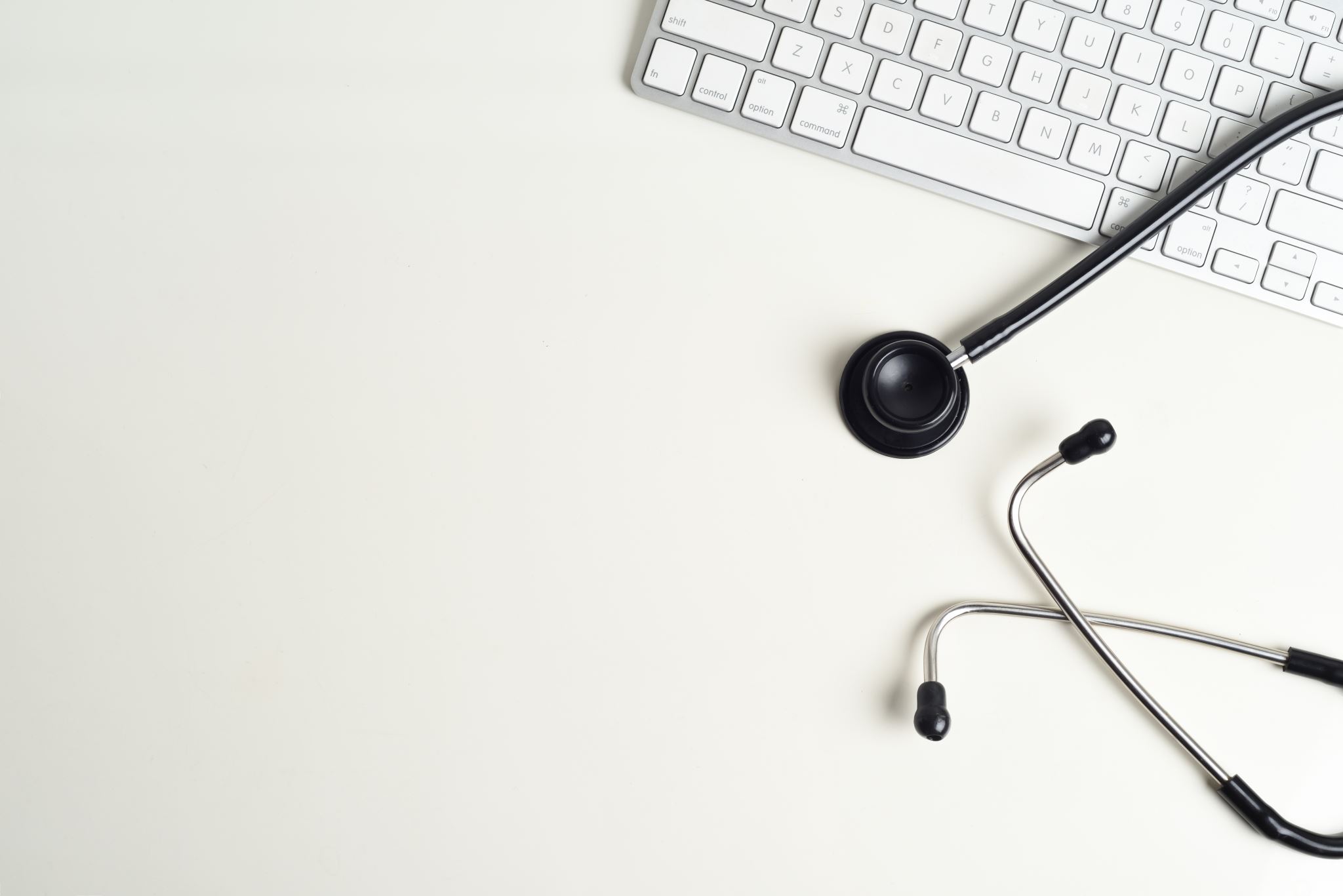 Impexium Selection 2021-22
Selection Committee:
Physicians:  Drs. Mehta, Fougner and Litvack
MSSNY Staff:  Troy, Valerie, Fran
CMSs:  Aaron Kumar, who reported back
Drafted RFP
Examined 25 vendors, narrowed to 11, with 3 finalists – Impexium, iMIS, Personify
Chose Impexium with Board + Council approval because:
Better member experience
CMS transparency:  no extra license cost
Cost effective overall
3
Early implementation challenges
Implementation starts (Q1 2022)
Expected implementation timeline = 12 months
Scheduled start in Q1 2023.
Tasks include:  Data migration, setting rules, testing.
Major Problem (Q4 2022)
MSSNY dues too complex for Impexium’s out of the box system
Of 300+ organizations, MSSNY’s is by far the most complex
Impexium wants to charge MSSNY $100,000+ to fix
MSSNY refuses.  Impexium relents.  But sets back implementation to Q3 2023
4
Dues collection:  paper bill printing problems
August 2023
Impexium says we have finished implementation
Did spot testing of systems, including bill printing
September 2023
Start full paper bill printing for individuals (not groups) for mid-month mailing
Discover many incorrect statements. Can’t send.  
Impexium says can’t fix for a month+
Early October 2023
Sent paper statements that refer members to online profile to renew (10/11)
This is a problem because older individual members want paper statements
5
Dues collection:  paper bill printing problems
Later October-November 2023
Frustrated with Impexium, MSSNY staff does manual billing, working nights, weekends. (10/11 – 1 week later than in 2022)
Reminder email goes out (10/21)
Manually produced correct paper second billing goes out (11/20)
December 2023
Third paper correct billing out, again manual (12/18)
Email reminder (12/22) 
January 2024
Fourth paper ‘past due’ statements out, again manual (1/16)
6
Dues collection:  paper bill printing problems
February 2024
Email reminder (2/3) 
Fifth and last paper ‘past due’ statements out, again manual (2/26)
March 2024
Email reminder (3/1) 
Final ‘past due’ email reminder (3/15)
7
Reconciliation problems
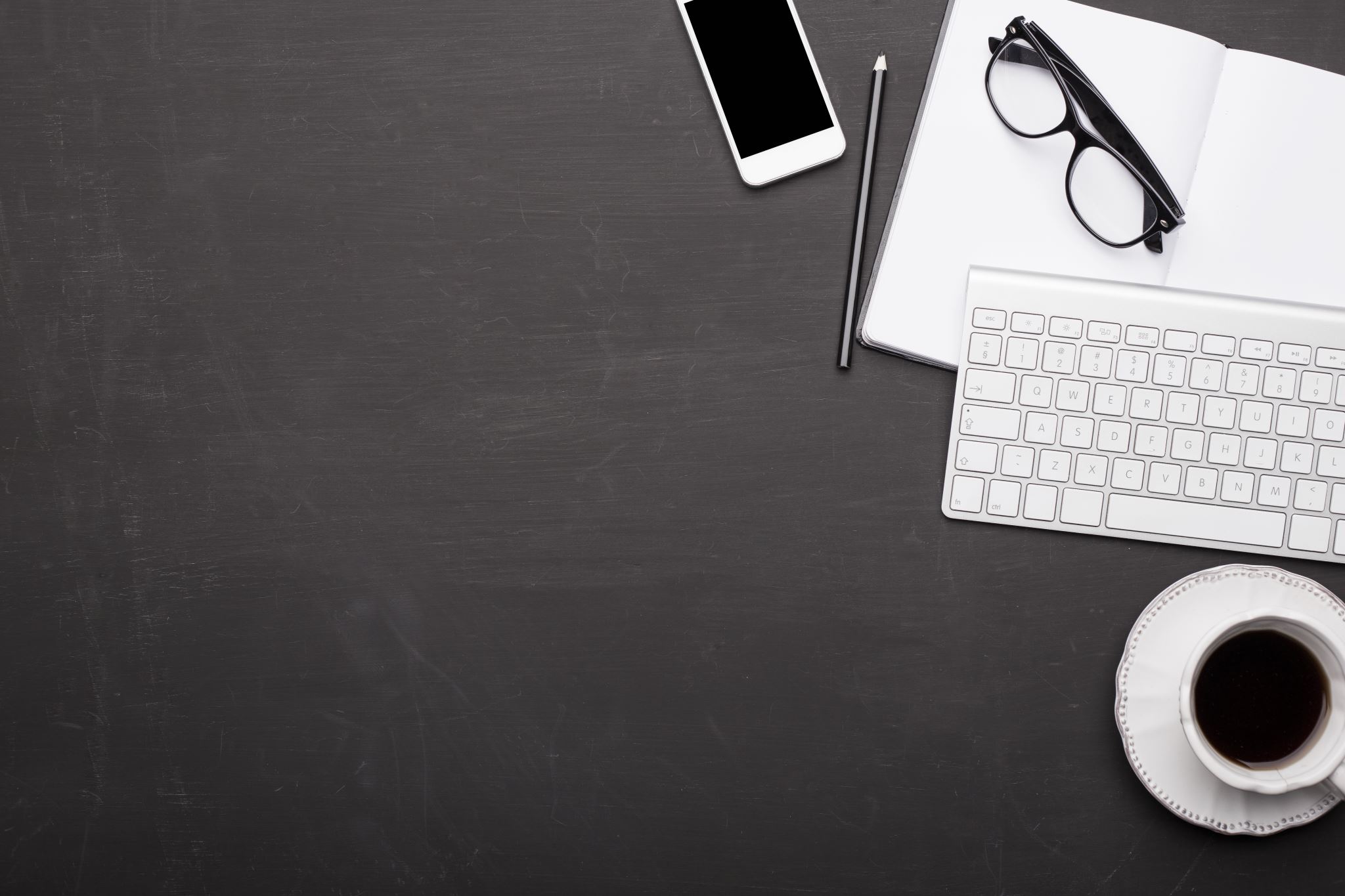 Despite many months of work, Impexium reconciliation (who has paid, who hasn’t, how much, amount to CMSs) still not working. All manual.
Basic reports have too many errors.
Much still being done manually.  
Significant extra work and time
More prone to mistakes
8
How mssny is trying to help
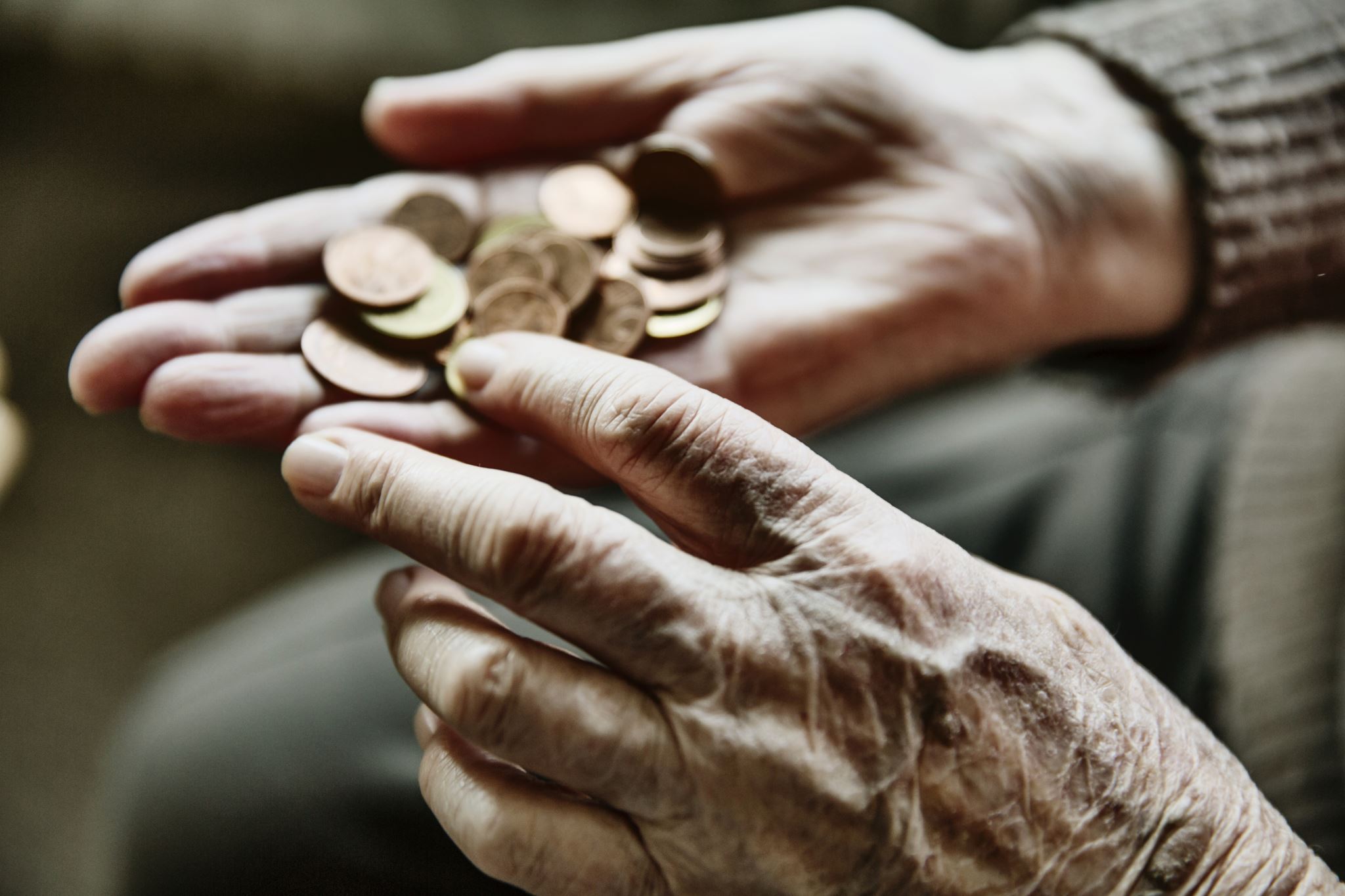 Immediate:  
Cash flow issues:  Billing is MSSNY’s responsibility, willing to make it right
Dues Advances (not loans) to CMSs
Worked with Albany, Oneida and Westchester 
Solving technical problems one at a time
Sample Footer Text
9
1. Fixing Impexium 
Short List:
Immediately urgent
16 Items, including:
Magic Button bill printing
Reports:  dues amounts, member counts, etc.
Full List
Original Scope of Work: Everything promised and needed.
What can be fixed?  When?  Cost?
What cannot be fixed?  Is it a deal breaker?
November - February
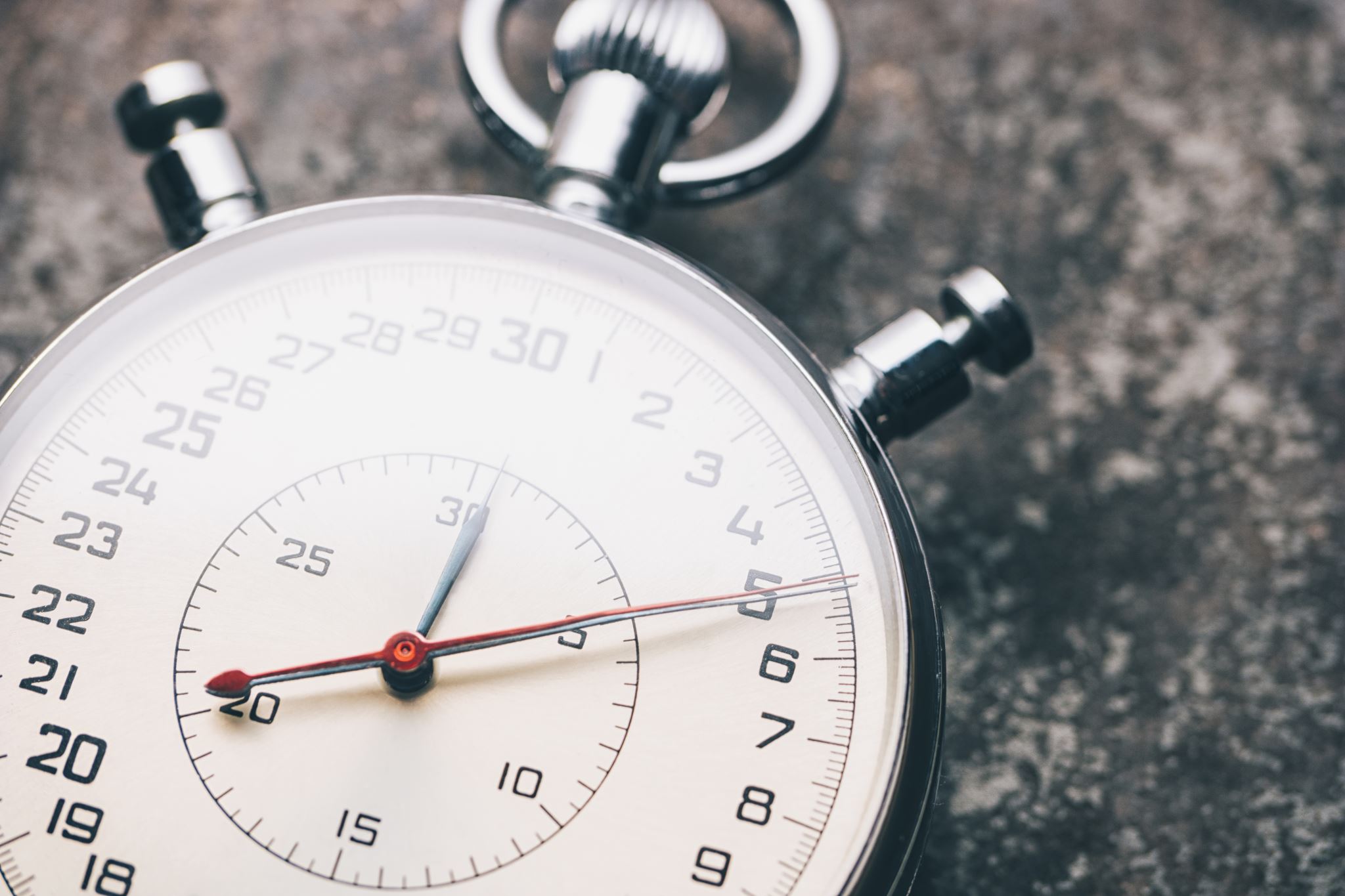 Sample Footer Text
10
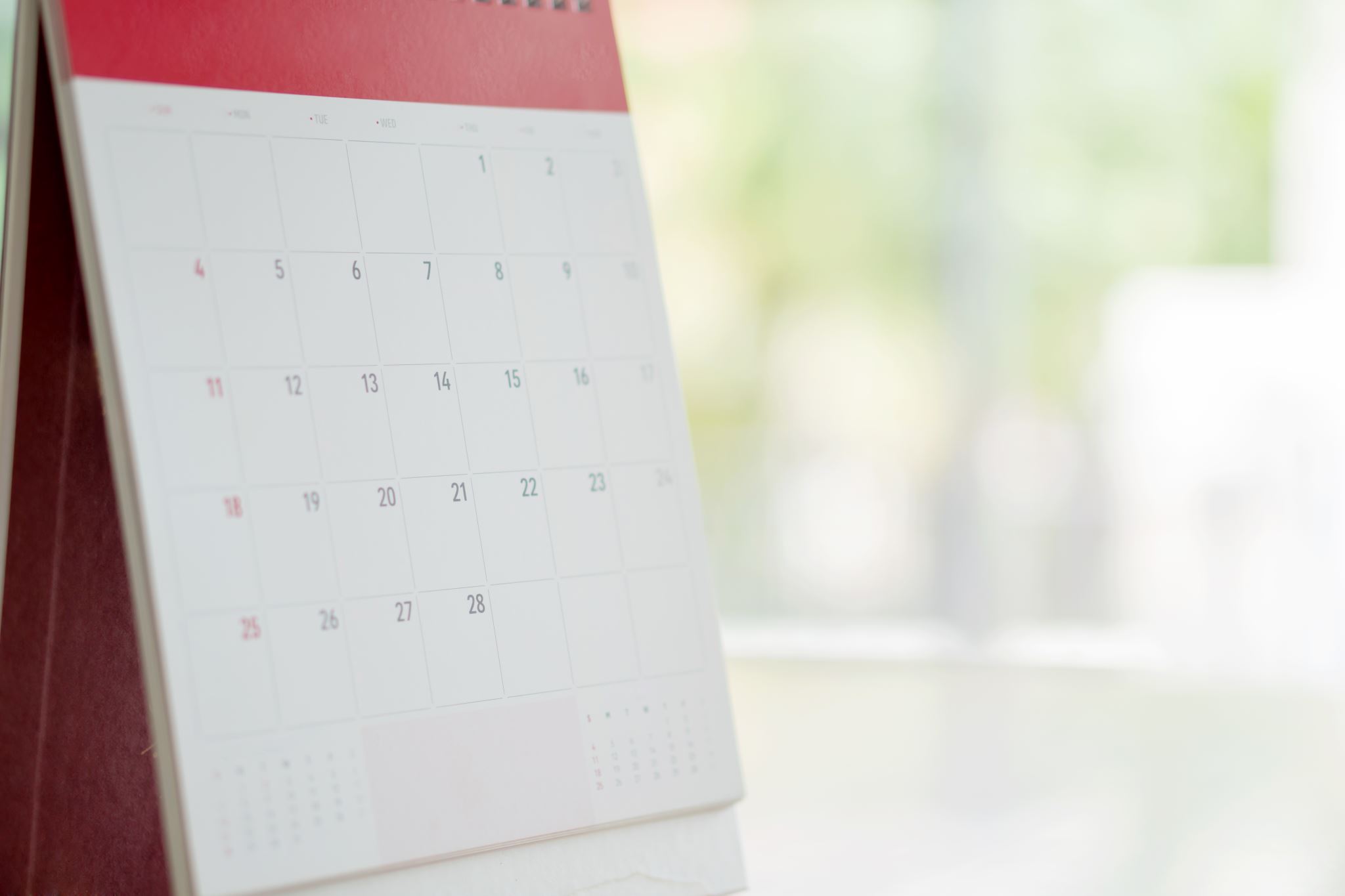 1. FIXing IMPEXIUM (CONTINUED)
Short List:
Slow progress:  2 of 16 items completed over 2+ months 
Full List
Initially no progress
Mid-February, after meeting Impexium acknowledged: 
MSSNY to decide whether Impexium is the “right fit”
Impexium would look at either:
(1) the Short List or
(2) the Critical and High Priority items on the Full List
MSSNY could end our 5-year contract after 3 years (end of 2024)
11
2. Explore returning to imis
Sample Footer Text
12
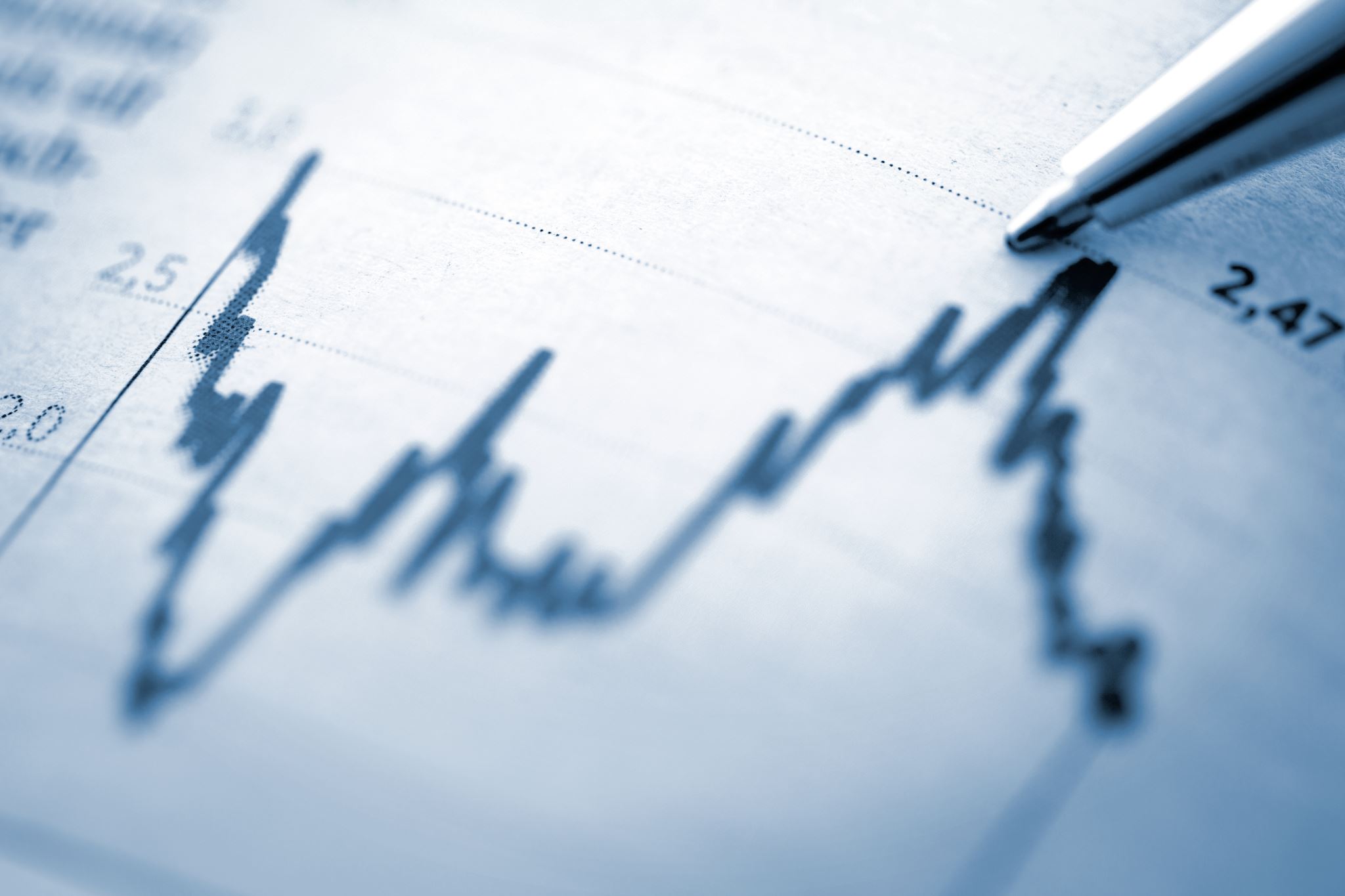 February board meeting
BOT passed a motion that MSSNY:
(1) continue with Impexium by:
paying them up to the end of 2024, negotiate for a pro-rated payment and term making clear that MSSNY pays under protest and reserves all rights, and
working with Impexium to resolve items on the Short List and identify solutions for the Full List of outstanding items and reassess in a month and, at the same time, 
(2) work with iMIS to identify and resolve 	foreseeable implementation issues.
13
Most recent updates
Impexium:
Agreed to our Option 3 – Review of:  
Shortened Short List 
Only Critical (not High Priority) items on Full List
Payment
Extension to 3/15 for 2024 payment
Considering pro-rated for six months (unlikely)
Progress on Short List:
Magic Button for printing individual bills
Reports on MSSNY + CMS Revenue + Member Counts

iMIS: Continued Q+A on:
Full functionality issues
Key implementation issues
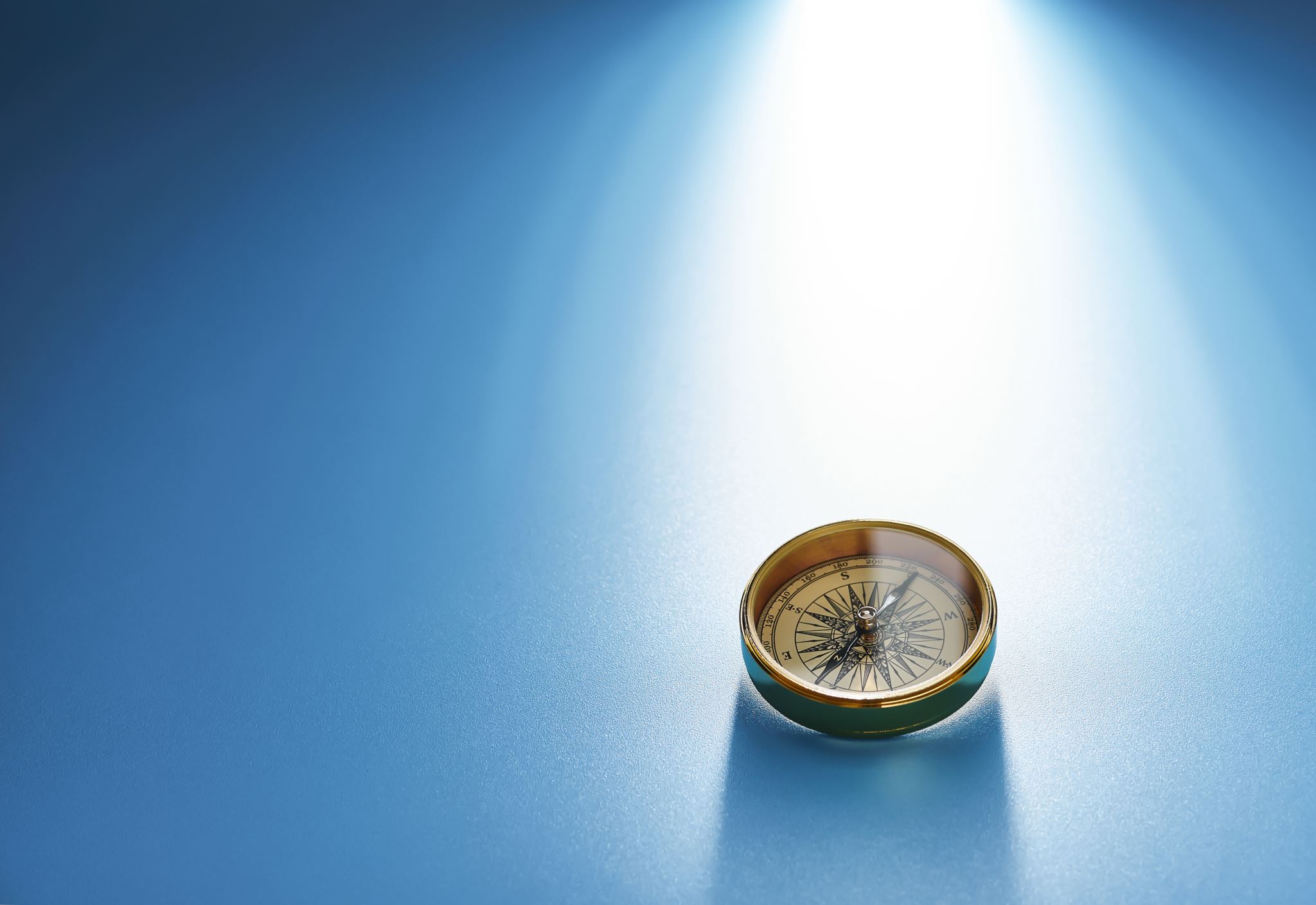 14
ConclusionS
Impexium sales team said yes to our requirements. Appears they did not vet with implementation team.
Impexium implementation team was faulty.
Impexium customer success team is much better. But progress is slow.
Need ‘go’ or ‘no go’ decision by end of April. Need May-July (90 days) to implement iMIS if chosen.
Look at Impexium progress on Short and Full Lists, as well as iMIS responses to our Qs.
15